Part IV: Occupational Health & Safety Professions
Chapter 29:

Industrial Hygiene Program

Compiled by Janvier Gasana

Associate Professor, Environmental & Occupational Health

Florida International University
Fundamentals of Industrial Hygiene6th Edition
Chapter 28:
The Industrial Hygiene Program




Compiled by Janvier Gasana
Associate Professor, Environmental and Occupational Health
Florida International University
The Industrial Hygiene Program (IHP)
IHP is the culmination of the understanding of the risks and hazards in the workplace, the processes required to control these risks, and the commitment of resources to provide a safe work environment. 
In addition to preventing occupational injury and disease, the program also offers benefits to the organization by reducing costs, increasing productivity, and improving employee morale and brand image.
It is important to recognize the need for the right level of skills required to establish an effective program.
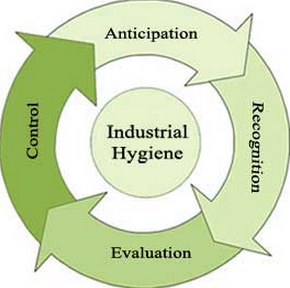 Components of an IHP
Traditionally, the program begins with:
[Speaker Notes: a management commitment to employee safety, usually in the form of a policy statement. This is followed by various operational components that include hazard recognition and identification, exposure evaluation and risk assessment, control and mitigation (including employee training and education), and audit or program evaluation. 
Provisions for management and employee participation are typically included within these elements. Within these components are the relevant aspects applicable to the workplace such as noise, indoor air quality, radiation, ergonomics, and chemical use. 
Documentation of the industrial hygiene program helps to provide continuity and consistency as well as evidence of conformance to internal and external requirements.]
Components of an IHP (cont.)
IHP has been enhanced through a more systems-oriented approach  
In 1989, OSHA promoted use of the systems approach by issuing its Program Management Guidelines leveraging success of its Voluntary Protection Program
British Standards Institute issued its BS 8800 Guide to Occupational Health and Safety Management Systems, followed by the Occupational Health and Safety Series 18001 Occupational Health and Safety Management Systems, and the American National Standards Institute/American Industrial Hygiene Association (ANSI/AIHA) Z10 Occupational Health and Safety Management Systems standard
These approaches share a similar design concept by placing the IH program into framework that includes policy development, management and employee participation, planning, implementation, and checking and corrective action
Components of an IHP (cont.)
The format of the program, whether it is traditional or systems oriented, likely depends on a variety of factors:
size and type of the organization 
management philosophy 
range of occupational hazards at the facility
available health and safety resources
[Speaker Notes: These factors can include the size and type of the organization, its management philosophy, the range of occupational hazards at the facility, and the available health and safety resources. For example, small companies may use the more traditional approach and rely on services and pro­grams provided through their insurance companies or consult­ing companies. Larger organizations, on the other hand, may have more comprehensive and systems-oriented programs with staff support appropriate for their organization’s needs.]
Benefits of an IHP
•	Provide a place of employment in which employees are protected from known occupational health haz­ards at the workplace
•	Compensable injuries or illnesses are reduced, lowering insurance premiums and associated medical and recordkeeping costs
•	Productivity is increased by improving working conditions, which improves morale and labor relations and reduces lost time from accidents, illnesses, and absenteeism
•	Operating costs reduced by anticipating and control­ling potential occupational health hazards during the design phase of new projects and changes
•	OSHA and other government regulations concerning industrial hygiene are quickly assessed and implemented
Establishing an IHP
Elements of an IH program
The industrial hygiene program can be subdivided into individual programs or processes, each with its own set of requirements and procedures.
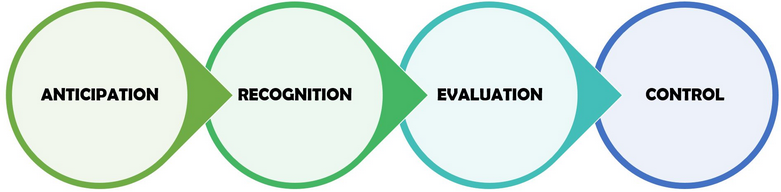 Establishing an IHP (cont.)
The policy statement 
A policy publicly states a company’s commitment to employee health and safety. The policy should reflect
management’s commitment and the importance the organization places on the health and safety of its employees
compliance with all federal, state, and local regulations and internal company safety and health requirements
the necessity for active leadership, direct participation, and the enthusiastic support of the entire organization
Establishing an IHP (cont.)
Planning activities: setting goals and objectives
The establishment of a strategic plan for long- and short-range goals and objectives is vital to the development of an effective industrial hygiene pro­gram. These goals and objectives should also be part of the written program. 
They are often established by a team, such as a joint labor–management health and safety committee. 
A goal is a desired outcome, whereas an objective is a spe­cific activity or means of achieving a goal. Objectives should be realistic and, when possible, measurable In all cases, objectives should be directed at fixing the root or underlying cause of an issue. 
Goals and objec­tives should not be static––they should be evaluated and updated on a regularly scheduled basis. 
As conditions change, new issues or improvement opportunities should be prioritized and new goals and objectives set.
[Speaker Notes: (Table 29–B).]
Establishing an IHP (cont.)
Hazard recognition and evaluation
Considered one of the first tenets of industrial hygiene
A process must be adopted to anticipate and recognize health hazards in order to identify the potential health and safety risks in the work environment. 

An assessment is made that includes use of chemicals, equipment, operating procedures, work practices, and available controls → An evaluation, or risk assessment, is then conducted to determine if the real or potential exposures to these hazards are acceptable or if additional engineering or administrative controls or personal protective equipment is necessary.
[Speaker Notes: Workplace stressors include chemical, physical, and biological hazards as well as musculoskeletal and psychosocial issues such as stress. Information is collected during walk-through surveys, inspections, and interviews with employees and management. An assessment is made that includes use of chemicals, equipment, operating procedures, work practices, and available controls. An evaluation, or risk assessment, is then conducted to determine if the real or potential exposures to these hazards are acceptable or if additional engineering or administrative controls or personal protective equipment is necessary. The evaluation includes a review of workplace conditions against applicable regulations, standards, and best practices to which the organization subscribes including those set by OSHA and the Ameri­can Conference of Governmental Industrial Hygienists. 
While professional judgment is indispensable, quantitative techniques are often used to assess health risks. This includes use of direct reading instruments, calibrated sampling equipment, recognized analytical techniques such as the National Institute for Occupational Safety and Health (NIOSH) Manual of Analytical Methods, and accredited or certified laboratories for analyzing air, surface, and bulk samples. The results are evaluated in an exposure assessment program that includes both qualitative and quantitative data.]
Establishing an IHP (cont.)
Exposure assessment program is used to deter­mine potential and actual exposures and then use that information to mini­mize the risks of adverse health effects potentially affecting employees. 
This program also helps demonstrate compliance with legal and internal company requirements and pro­vides an avenue for employee communication regarding the safety of their work environment. 
Numerous techniques for conducting these assessments. One such method is described in the American Industrial Hygiene Association (AIHA) publication, A Strategy for Assessing and Managing Occupational Exposures. The following information is collected during the initial steps of this process:
[Speaker Notes: Figure 29–2 illustrates the steps in this process. The assessment begins with gathering information on the characteristics of the workplace, workforce, and the chemical, physical, and biological agents.


Workplace characterization. A description of the processes and operations in the workplace detailing  areas with potential exposure to an environmental hazard (Figure 29–3). 
Work force characterization groups.  Identification of employees with similar work duties or job classifications (Figure 29–4). 
 
Agent characterization: Construction of an inventory of environmental agents including a description of their potential adverse health effects, how they are used, how much is used, and their chemical, physical, or biological properties.]
Establishing an IHP (cont.)
Once characterized, the evaluation step begins:




A written procedure is necessary to ensure that samples are collected in a proper, consistent, and professionally accepted manner. Procedures should include information on sampling methodologies, calibration, field use and maintenance of the equipment, quality control, use of approved or accred­ited laboratories, and the chain of custody to ensure proper handling.
[Speaker Notes: This usually starts with grouping employees into similar exposure groups, or SEGs. Creating exposure groups is done to apply monitoring data to employees who were not directly moni­tored, but who might be represented by the samples col­lected. Workers in SEGs are those who can be expected to have the same or similar exposure profiles to an environ­mental agent based on the information gathered during the workplace, work force, and agent characterizations. 
The evaluation of each hazard listed for a homogeneous group involves two stages. First, a subjective determination is made as to whether the exposure to each environmental agent listed for a homogeneous exposure group is low, mod­erate, high, or very high relative to an exposure limit. This determination is based on such factors as the frequency and duration of the exposure, estimated exposure level if known, and the severity of the health effects resulting from the exposure. Sec­ond, the exposures are monitored and the results compared against established exposure limits. In the first phase, the potential exposures that are rated very high are monitored first, and those rated low are monitored last. Sampling plans should specify the number and duration of samples to be taken to ensure true representation of employee exposures. More information on evaluation and air sampling processes can be found in Chapters 15 and 16). 
Exposure assessments are repeated periodically to check if conditions and related exposures have changed signifi­cantly. The frequency and scope of the reevaluation depend on the severity of the hazards. A new assessment should be done whenever a new process, equipment, or hazardous agent is intro­duced into the workplace.]
Establishing an IHP (cont.)
Hazard control 
Measures must be taken to eliminate or reduce exposures whenever there is unacceptable risk based on standards and professional judgment. 
Employee training and education
An important element of administrative controls is the awareness and knowledge of the potential hazards, health risks, and the work practices required to ensure employee safety. 
Proper education must be provided relevant to the roles and responsibilities each worker has in the process
[Speaker Notes: Measures must be taken to eliminate or reduce exposures whenever there is unacceptable risk based on standards and professional judgment. Controls range from notification and use of personal protective equipment to more sophisticated engineering controls. In any case, there is a preferred hierarchy of these controls beginning with substitution or elimination, engineering, administrative, and finally the use of personal protective equipment. Substitution, elimination, and engi­neering controls are typically the best methods and often the most cost effective because they control potential exposures at the source. Personal protective equipment should be the last choice because of the increased attention required for proper use and maintenance. In many instances, a combination of controls may be required. 
Controls and performance specifications, such as with local exhaust ventilation requirements, should be specified in the industrial hygiene program or in operating procedures accessible to employees, engineers, and maintenance workers. These controls should be periodically checked and reevaluated during routine maintenance, exposure assessments programs, and industrial hygiene surveys. An effective program is one that considers the use of appropriate control measures during the design of new and modified processes or equipment before use in production. This may include chemical and equipment purchases, building plan reviews, process changes, and facilities maintenance plans. Controls should also be assessed in emergency response plans along with other potential nonroutine exposure situations. The maintenance of operational controls should be documented along with clearly assigned responsibilities and training provided to employees.

An important element of administrative controls is the awareness and knowledge of the potential hazards, health risks, and the work practices required to ensure employee safety. Proper education must be provided relevant to the roles and responsibilities each worker has in the process. This includes training for those who design the process as well as the employees and managers involved in operations and maintenance. The degree of safety training should be customized for the work situation. New employee orientation should be given to all employees so that they can be actively involved in protecting their safety and those around them. Additional training must be provided for work with specific hazards. Activities such as office work may require general awareness of the importance of safety, incident reporting, general hazard communication, and emergency response procedures. Specific topics, such as ergonomics and chemical safety, should be included for those employees encountering these types of risks. A schedule for refresher training should be developed to ensure such knowledge is current. Employee training and education can be one of the most effective control measures because it provides employees with a real under­standing of the potential hazards in their work area and the correc­tive actions to be taken to prevent adverse effects.]
Establishing an IHP (cont.)
Training has become a standard part of most OSHA regulations.
There is an element of training, education, and awareness ranging from labels and postings to classes and certifications. 
The method (e.g., labeling versus classroom training) chosen for employee education depends on the type and degree of the hazard, which should be part of the assessment and recommendation provided by the industrial hygienist.
[Speaker Notes: For many of the topics (e.g., hearing conservation) listed in Table 29–A,]
Establishing an IHP (cont.)
The following summary was taken from Training Requirements in OSHA Standards and Training Guidelines (OSHA, 1998) and provides guidance for establishing training:
Determine if training is needed 
Identify training needs
Identify goals and objectives
Develop learning activities
Conduct training
Evaluate program effectiveness
Improving the program
[Speaker Notes: Determine if Training is Needed. This involves an assessment of what controls are most appropriate for solving a problem. Training is most effective where there is a lack of knowledge of a work process, familiarity with equipment or the proper execution of a task.
Identify Training Needs. Proper understanding of the work activity, such as the information obtained through a job analysis, provides insight into the tasks employees are asked to complete. Specific hazards can then be identified and the proper training designed to help employees conduct their work safely. Incident, near miss reports and employee input can also help target training needs. 
Identify Goals and Objectives. Learning objectives help you identify performance and improvement outcomes. This helps determine whether the training is effective and informs the employee what is expected at completion of the educational activity. The objectives should describe the level of knowledge, skills development or practices desired.
Develop Learning Activities. Learning activities enable employees to acquire the desired skills and knowledge. There are various methods of delivery available including classroom and on the job training. Regardless of the method, the learning situation should be transferable to the work activity and simulate the actual job as closely as possible.   

Conduct Training. Proper course organization and delivery is critical to training effectiveness. Training must reinforce training goals and objectives and be presented in a manner relevant to the employee and their work. An effective program allows employees to participate in the training process and to practice their skills or knowledge.
Evaluate Program Effectiveness. To make sure that the program is accomplishing educational goals, an evaluation of the training is necessary. Methods of evaluation include student opin­ions surveys, supervisor’s observations, student tests and workplace improvements such as reductions in injury and incidents.
Improving the Program. If, after the evaluation, training did not give the employees the necessary level of knowledge and skills, then the training program must be revised and or repeated. It may be necessary to repeat the steps in the training process.

Employee training records should be kept updated to show how training needs have been met and to serve as a source of information where additional training may be targeted. Records should include attendance records, course outlines or lesson plans, student exams, and handout materials.]
Establishing an IHP (cont.)
Employee involvement 
No program is complete without opportunities for employee participation in the processes affecting their health and safety.
[Speaker Notes: Possible activities include participation in job reviews, inspections, committee meetings, and training. 
Selection of the activity should consider the culture of the company and/or location to ensure effective participation. Mechanisms for expressing timely suggestions and con­cerns should be made available without fear of reprisal. 
At a minimum, employees should be encouraged to participate by reporting unsafe work conditions and signs or symptoms related to work with hazardous agents so that proper evaluations are conducted and corrective actions taken as necessary.]
Establishing an IHP (cont.)
Documentation/recordkeeping 
Good industrial hygiene practice includes proper documentation that describes how the program is implemented, what is done, and who does it.
[Speaker Notes: It helps ensure continuity for those who manage the program and provides proof of compliance with requirements. Records are generated as a result of an activity specified in the industrial hygiene program such as training or testing. Both records and documents must be maintained and kept current. Often, the length of time a record must be maintained is specified in regulatory requirements. For example, OSHA 29 CFR 1910.20 requires exposure records to be kept at least 30 years. In addition to demonstrating compliance, records are also a good source for program evaluation, which can provide input into planning new goals and objectives. Typically, programs such as those listed in Table 29-A are documented and communicated to the affected individuals. Documents may include procedures, IH surveys, reports, forms, planning objectives, audits, and inspections. When completed, these records can be maintained in paper copy or electronic format. Organizations should identity what records are kept and for how long.]
Establishing an IHP (cont.)
Program evaluation and program audit 
The scope of an audit depends on the objectives and the allocated time and resources. Auditors prepare by researching requirements and obtaining documentation of the program to establish a plan for the review. 
Audit checklists are often developed to guide and focus the collection of information.
[Speaker Notes: Methods must be developed to periodically evaluate the effec­tiveness of the industrial hygiene program. Audits are an effective means for assessing the performance of an IH program. It helps determine whether the elements of the program have been implemented in accordance with established proce­dures, and whether these procedures are effective in achieving their goal. Audits can be conducted as a targeted program review or as a broader assessment within a certification review of an occupational health and safety management system. 
Typically, the review is done by a health and safety specialist or a team of special­ists from outside the facility being audited. This ensures the objectivity of the auditor and also provides fresh insight into the program. The audit team is usually from the corporate or headquarters staff, but in some cases an independent third party, such as an insurance loss control representative or independent consultant, is used. Self-audits, though not independent, can nonetheless be a useful evaluation tool. 

For a small facility, a comprehensive audit of all industrial hygiene program components can be easily accom­plished, whereas a large facility may require more time, more resources, or a limited scope. 

Extensive lists are usually developed for each program component. In the interest of time, these are often sent in advance to the facil­ity. This gives the organization the opportunity to collect the necessary documentation, schedule interviews with key per­sonnel, and if necessary, ensure that certain processes or tasks of concern can be observed during the audit.]
Establishing an IHP (cont.)
5 phases of an audit:
Opening conference with the management of the facility, during which the purpose, scope, and schedule of the audit is discussed.
Information is gathered.
Information is analyzed, key facts confirmed, and contradictions resolved. During this phase, the auditor can usually generalize from specific situations to underlying program or system deficiencies.
Auditors present their findings to management during a closing conference, at which time any remaining concerns can be discussed.
A report of findings is issued.
[Speaker Notes: Much of the value of the audit is lost if there is no established mechanism for follow-up. This can be accomplished though follow-up audits and/or by requiring the facility to develop written action plans and submit periodic progress reports.  Finally, the findings from the audit are considered during planning activities when new goals and objectives are determined.]
Organizational Responsibilities
In a management system for occupational health and safety, all parts of the organization work together to ensure the success of the health and safety program. 
The industrial hygiene program is a part of this system. 
Roles and responsibilities must be clearly defined, communicated, and accepted. 
Health and safety is a shared responsibility from management to employees and includes the following functional groups.
[Speaker Notes: Figure 29–5 provides an illustration of an industrial hygiene process and how that process links with functional groups in the organization.]
Organizational Responsibilities (cont.)
Safety 
Safety professionals and industrial hygienists are typically in the same department and share the same goal for maintaining a safe and healthful work environment. 
Safety professionals tend to focus on physical hazards that may cause injury, such as electrical, mechanical, and fire/life safety. However, there is often cross over between both disciplines and the same individual may be charged with responsibilities in both fields of practice.
Organizational Responsibilities (cont.)
Medical 
Occupational health services include programs designed to promote the health of the work force and prevent occupa­tional and nonoccupational disease and injury. A large cor­poration may have a full-time staff equipped with a clinic. Smaller employers may use a nearby occu­pational health clinic. 
The following activities may be covered under the medical program: 
health examinations
medical or biological monitoring
diagnosis and treatment
medical case management 
health education and counselling 
wellness activities
medical recordkeeping
[Speaker Notes: Industrial hygiene provides the medical department with informa­tion on exposures related to the work environment. This includes work practices and the use of biological, chemical, and physical agents. This information is used to administer medical exams (e.g., biological monitoring, audiometry, and respirator clearance), assess work relatedness of an injury or illness, and, working with the industrial hygienist, determine medical work restrictions where warranted to prevent further exposure. It is com­mon for the medical staff to conduct joint surveys, such as an ergonomic assessment, with industrial hygiene. Maintenance of medical records associated with all medical examinations and find­ings is the responsibility of medical personnel.]
Organizational Responsibilities (cont.)
Engineering  
Engineers are involved with the design and modification of equipment, manufacturing, and facilities. 
New or modified processes potentially intro­duce health and safety hazards and risks into the work environment. 
To control these risks, engineers work with industrial hygienists to design proper engineering controls and maintenance procedures.
Organizational Responsibilities (cont.)
Purchasing 
Purchasing is important because it is often the first department to see new orders for materials and equipment. 
Prior to ordering and receipt, industrial hygiene should provide safety criteria to the purchasing department to ensure the proper reviews have been conducted and the materials and equipment ordered can be used in a safe manner. 
Requirements should include obtaining material safety data sheets and other safety information.
Organizational Responsibilities (cont.)
[Speaker Notes: This includes ensuring completion of the required health and safety training, encouraging awareness and reporting of unsafe situations, providing and monitoring use of safety and personal protective equipment, and conducting periodic self-inspections.]
Organizational Responsibilities (cont.)
Employees 
Every employee has the responsibility to perform work in a manner that ensures their own personal safety as well as the safety of their fellow employees. 
Employee responsibilities include following the health and safety rules, properly using and maintaining personal protective equipment and other safety devices, maintaining their work area in a neat and clean manner, and notifying their super­visor when observing hazardous work conditions, work prac­tices, accidents, and near misses.
[Speaker Notes: Employees can often provide great insight into the safety of their work environment because they work directly with the potential hazards present in the workplace. 

The health and safety committee also provides a means for involving employees in the program. Joint management-labor health and safety committees are often used if the employees are represented by a union.]
Organizational Responsibilities (cont.)
Health and safety committee 
Health and safety committees are a good way to maintain focus on workplace safety. 
They provide a forum for securing cooperation, coordination, and the exchange of ideas to maintain and improve health and safety. The committee typically has three major functions: 
examining company safety and health issues and recommending changes in practices or policies to management 
conducting periodic workplace inspections
evaluating and promoting interest in the program
[Speaker Notes: The health and safety committee also provides a means for involving employees in the program. Joint management-labor health and safety committees are often used if the employees are represented by a union.]